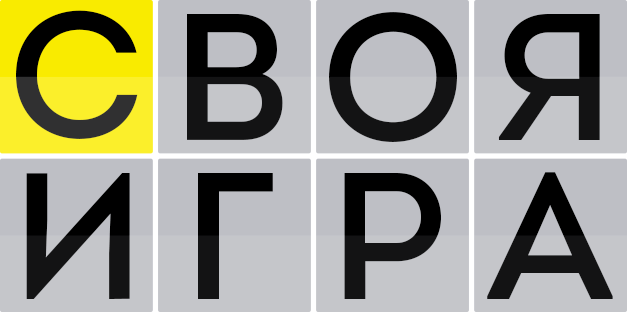 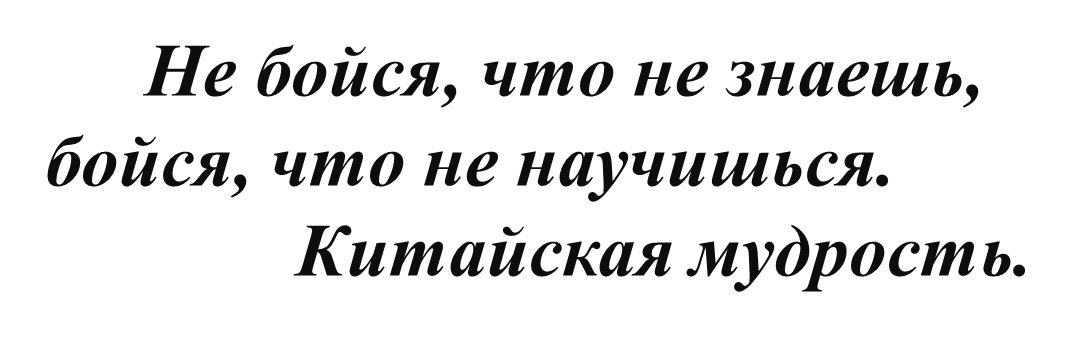 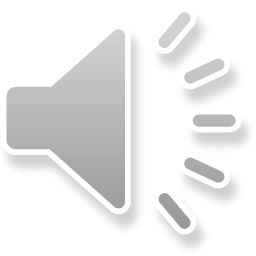 Как была прозвана единственная транспортная магистраль, связывающая Ленинград с остальной страной в годы Блокады.
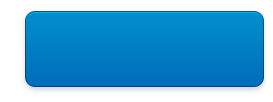 Узнать ответ
«Дорога жизни»
Вернуться к выбору тем→
Назовите царя, отвоевавшего территорию современной Ленинградской области в ходе Северной войны.
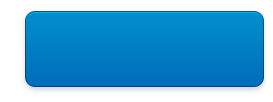 Узнать ответ
Петр I
Вернуться к выбору тем→
В каком городе Ленинградской области расположен средневековый замок?
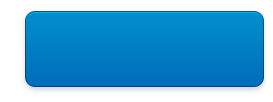 Узнать ответ
Выборг
Вернуться к выбору тем→
Назовите крепость, куда в 862 г. сел княжить призванный на Русь Рюрик
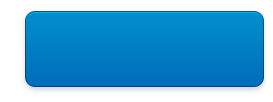 Узнать ответ
Ладога
Вернуться к выбору тем→
Вепсы, водь и ижора – это...
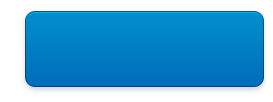 Узнать ответ
Финно-угорские народы, которые населяли территорию современной Ленинградской области до прихода славян
Вернуться к выбору тем→
Как шведы называли территорию современной Ленинградской области?
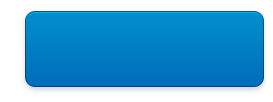 Узнать ответ
Ингрия (Ингерманландия)
Вернуться к выбору тем→
Сколько рек впадает в Ладожское озеро и сколько вытекает из него?
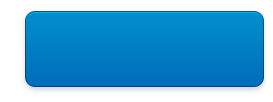 Узнать ответ
впадает -32 реки, а вытекает – одна Нева
Вернуться к выбору тем→
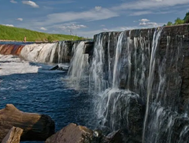 В Ленинградской области есть настоящий водопад. 
Где он расположен?
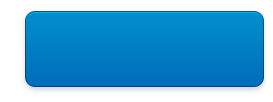 Узнать ответ
в Саблино
Вернуться к выбору тем→
На севере Ленинградская область граничит с …
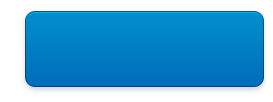 Узнать ответ
Республикой Карелия
Вернуться к выбору тем→
Верно ли следующее утверждение?
На территории Ленинградской области 16 муниципальных районов
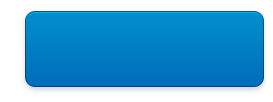 Узнать ответ
Нет, 17
Вернуться к выбору тем→
Назовите один из городов Ленинградской области, который получил своё название от реки, на которой стоит
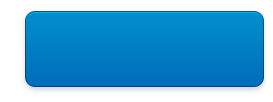 Узнать ответ
Луга, Волхов, Тосно, Тихвин, Сясьстрой
Вернуться к выбору тем→
В Ленинградской области встречаются названия населённых пунктов, которые начинаются со слов :Ям, усть (Ям-Тесево, Ям-Ижора, Усть-Луга, Усть-Рыбежно...) 
Что они означают?
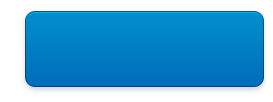 Узнать ответ
«Ям» - старинное название почтовой станции, соответственно, населённые пункты с такими названиями располагаются на старинных почтовых дорогах. «УСТЬ»- так называются населённые пункты, расположенные в устьях рек.
Вернуться к выбору тем→
Годом основания Колпина и Ижорских заводов считается…
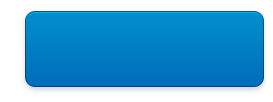 Узнать ответ
1722 г.
Вернуться к выбору тем→
Ижорский завод «вырос» из пильных мельниц. 
Что приводило в движение пилы?
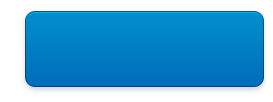 Узнать ответ
Бревна на доски пилились под воздействием энергии воды реки Ижоры.
Вернуться к выбору тем→
В 2011 году городу Колпино «за мужество, стойкость и массовый героизм, проявленные защитниками города в борьбе за свободу и независимость Отечества» присвоено почётное звание Российской Федерации
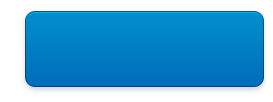 Узнать ответ
Город воинской славы
Вернуться к выбору тем→
Почему крупнейшее предприятие  Колпино долгое время именовалось «Адмиралтейские Ижорские заводы»?
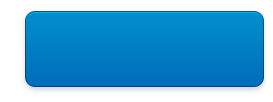 Узнать ответ
Так как заводы были приписаны к Адмиралтейству (морскому ведомству) и работали в основном на нужды флота.
Вернуться к выбору тем→
Чухонка получила свое название…
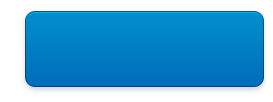 Узнать ответ
По проживавшим здесь финнам, которых русские именовали «чухонцы»
Вернуться к выбору тем→
Что находится в центре памятника ижорским броневщикам?
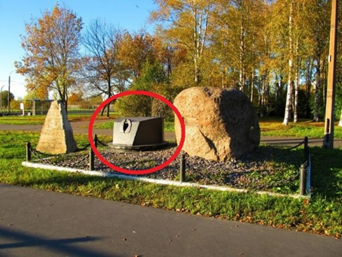 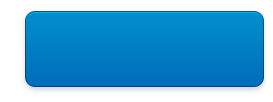 Узнать ответ
«Ижорская башенка» – пулеметный бронеколпак
Вернуться к выбору тем→
Какое растение изображено на картинке?
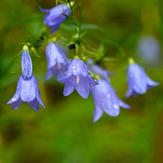 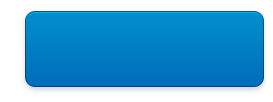 Узнать ответ
колокольчик
Вернуться к выбору тем→
Чей след изображен на картинке?
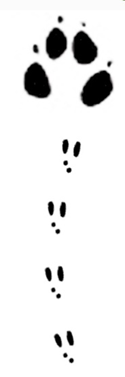 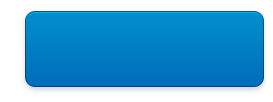 Узнать ответ
Зайца
Вернуться к выбору тем→
Это животное занесено в красную книгу Ленинградской области. 
Хищник семейства куньих.
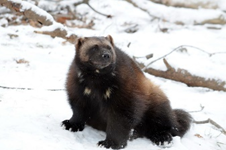 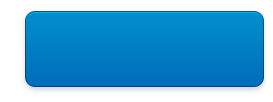 Узнать ответ
Росомаха
Вернуться к выбору тем→
Какое из этих растений занесено в красную книгу?

Ландыш майский
Лютик
Чабрец
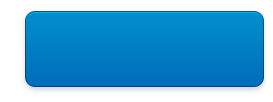 Узнать ответ
Ландыш майский
Вернуться к выбору тем→
Главная промысловая рыба Невы и Маркизовой лужи. 
Серебристая, с запахом свежих 
огурцов, она заходит на нерест из Балтийского моря в Неву, а также в реку Волхов
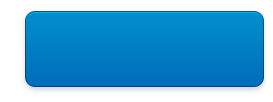 Узнать ответ
Корюшка
Вернуться к выбору тем→
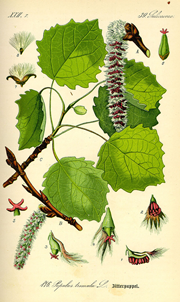 Вид лиственных деревьев. Используют для озеленения населённых пунктов как быстрорастущее декоративное дерево, примечательное яркой осенней окраской листвы. 
Имеются декоративные формы с плакучими и пирамидальными кронами. Имеет два названия. 
Тополь дрожащий или …?
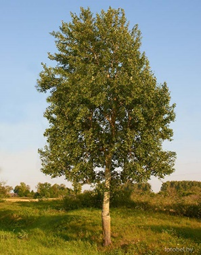 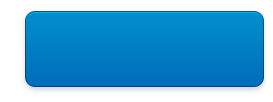 Узнать ответ
Осина
Вернуться к выбору тем→
Сколько всего насчитывают ООПТ в Ленинградской области?
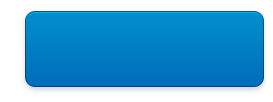 Узнать ответ
55
Вернуться к выбору тем→
«Красная книга» - основной документ, в котором собрана информация о животных, растениях, грибах, находящихся под угрозой исчезновения. Она содержит страницы разных цветов: красные, зеленые, белые, жёлтые. Какие животные размещены на чёрных страницах «Красной книги»?
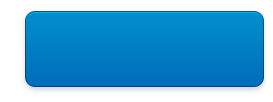 Узнать ответ
Вымершие виды
Вернуться к выбору тем→
По описанию определите тип ООПТ.

Основная цель - сохранение природных комплексов и объектов в сочетании с организацией экологического просвещения населения в процессе непосредственного знакомства с типичными и уникальными ландшафтам, растениями и животными
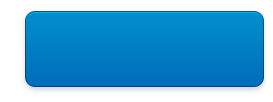 Узнать ответ
Национальный парк
Вернуться к выбору тем→
Кем было выбрано место для Линдуловской рощи?
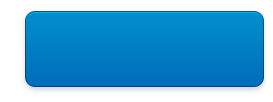 Узнать ответ
Петром I
Вернуться к выбору тем→
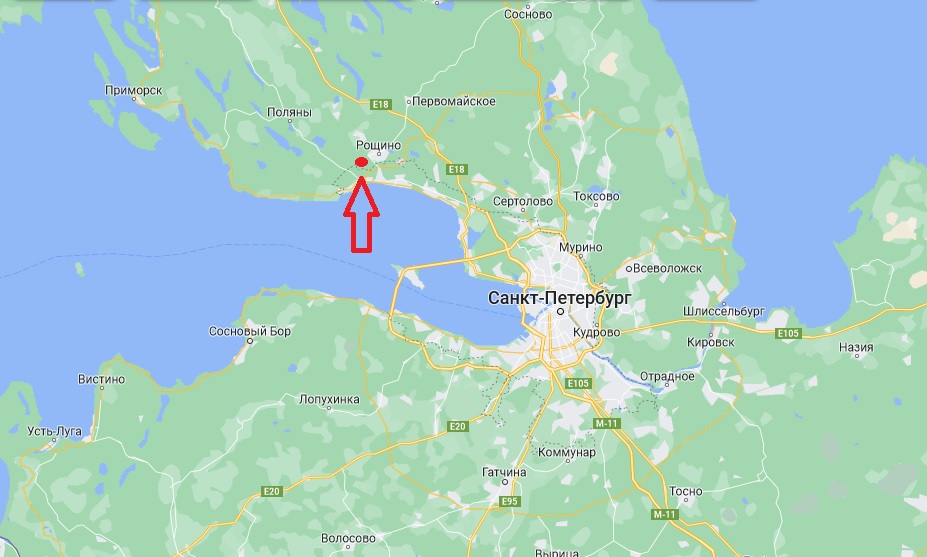 Какой заказник изображен на карте? 
Дайте его полное название.
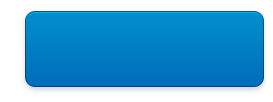 Узнать ответ
Линдуловская роща
Вернуться к выбору тем→
Раковые озёра (государственный природный заказник) находится в Выборгском районе, в центральной части Карельского перешейка, в 40 км на юго-восток от Выборга, между поселками Стрельцово, Климово и Гранитное.
Под какой цифрой на карте указан заповедник?
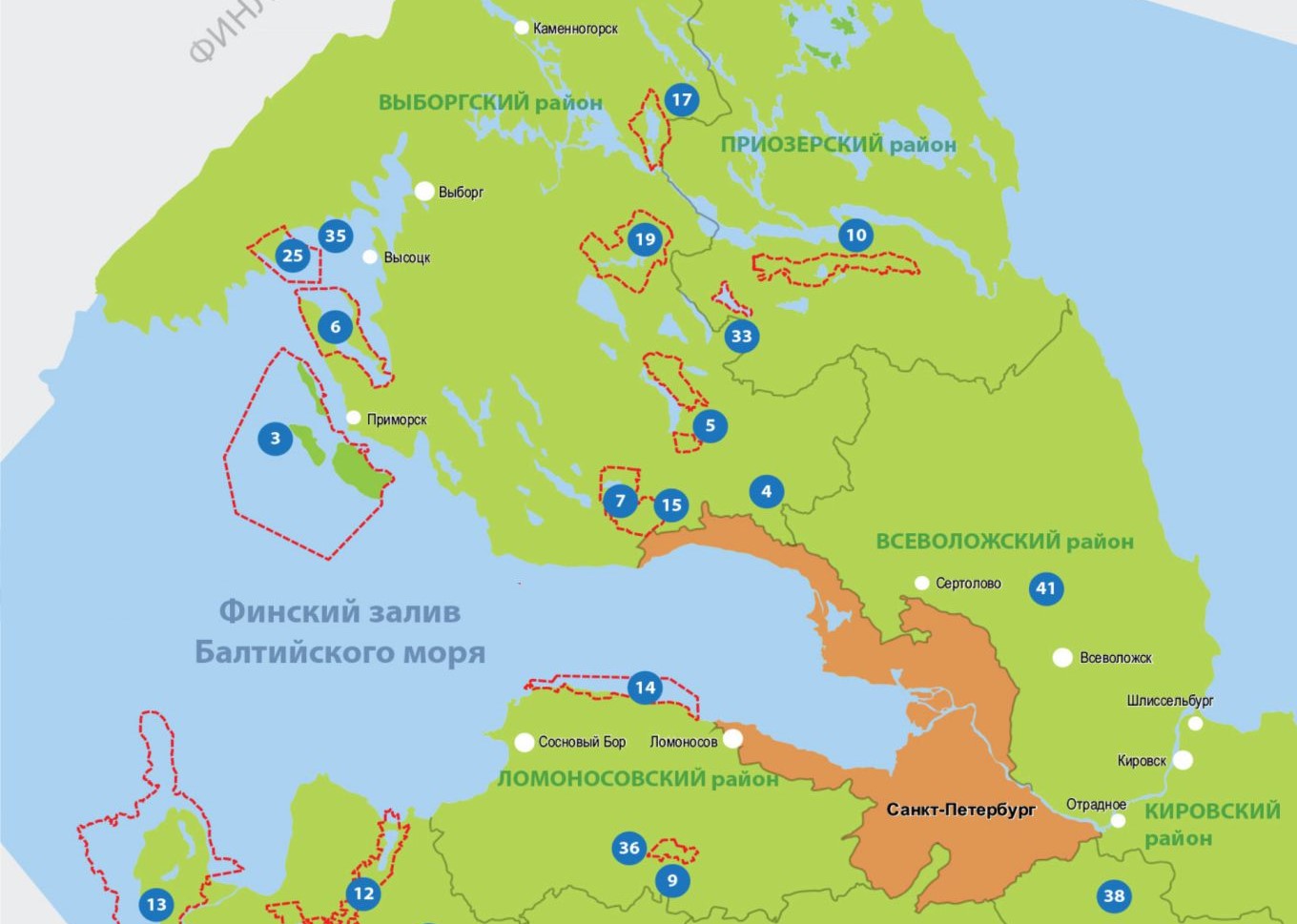 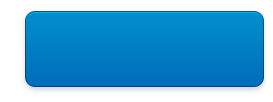 Узнать ответ
19
Вернуться к выбору тем→
При натягивании тента вам не хватает длины одной из оттяжек. У вас есть дополнительный кусок веревки, но он в два раза тоньше, чем оттяжка тента. 
Каким узлом вы свяжете оттяжку тента с дополнительным куском веревки?
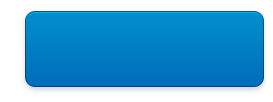 Узнать ответ
Для связывания верёвок разного диаметра: 

шкотовый, брамшкотовый, академический
Вернуться к выбору тем→
Что за узел указан на картинке?
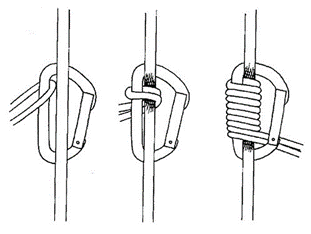 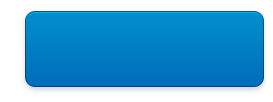 Узнать ответ
Бахмана
Вернуться к выбору тем→
Набор приемов, проводимых самим участником для обеспечения безопасности и направленных на самозадержание в случае срыва в опасной зоне называется
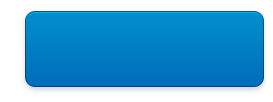 Узнать ответ
Самостраховкой
Вернуться к выбору тем→
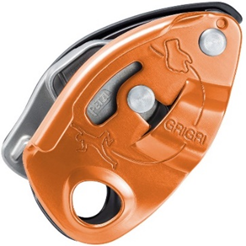 Что за устройство изображено на картинке?
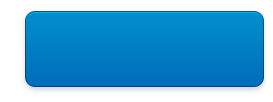 Узнать ответ
Гри-гри
Вернуться к выбору тем→
Одно или несколько взаимосвязанных действий с использованием или без использования технических средств называется…
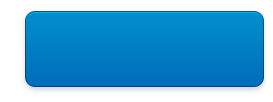 Узнать ответ
техническим приемом
Вернуться к выбору тем→
Основной документ в туристской группе при совершении категорийного похода
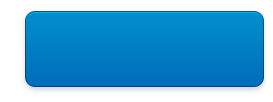 Узнать ответ
Маршрутная книжка
Вернуться к выбору тем→
Если вы стоите лицом на юго-запад, какая сторона света будет слева?
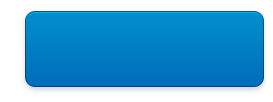 Узнать ответ
юг
Вернуться к выбору тем→
По какому азимуту побежите со старта на КП?
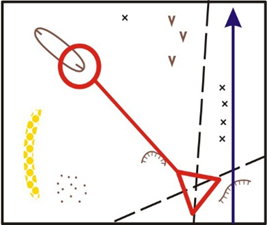 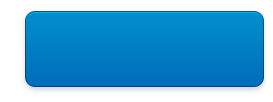 Узнать ответ
315
Вернуться к выбору тем→
Что за условный знак карт спортивного ориентирования?
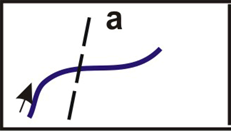 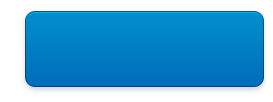 Узнать ответ
Переправа с мостом
Вернуться к выбору тем→
Как называется часть компаса, на которой наносится градусная разметка?
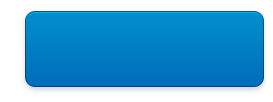 Узнать ответ
Лимб
Вернуться к выбору тем→
Какое созвездие служит для ориентирования в южном полушарии Земли?
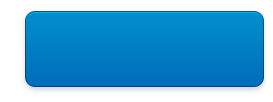 Узнать ответ
Южный крест
Вернуться к выбору тем→
Нал головой – «Зенит», а под ногами «…»?
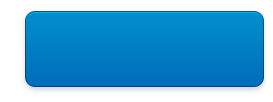 Узнать ответ
Надир
Вернуться к выбору тем→